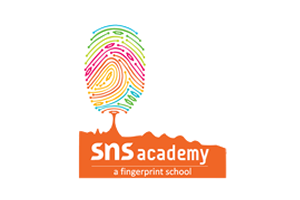 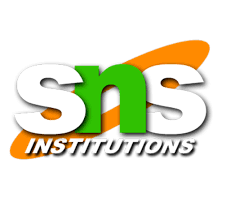 Numbers up to 200
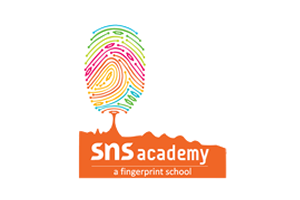 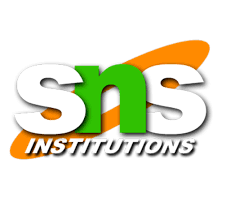 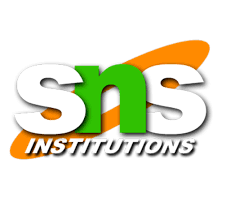 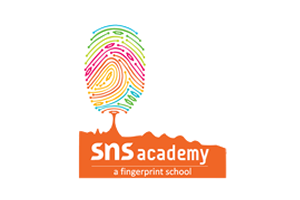 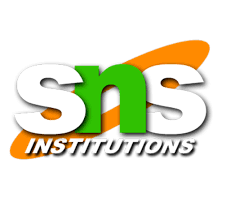 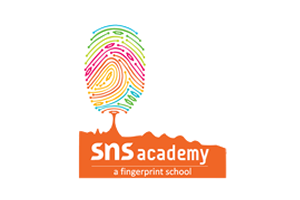